Схема зонирования библиотеки и расстановки мебели
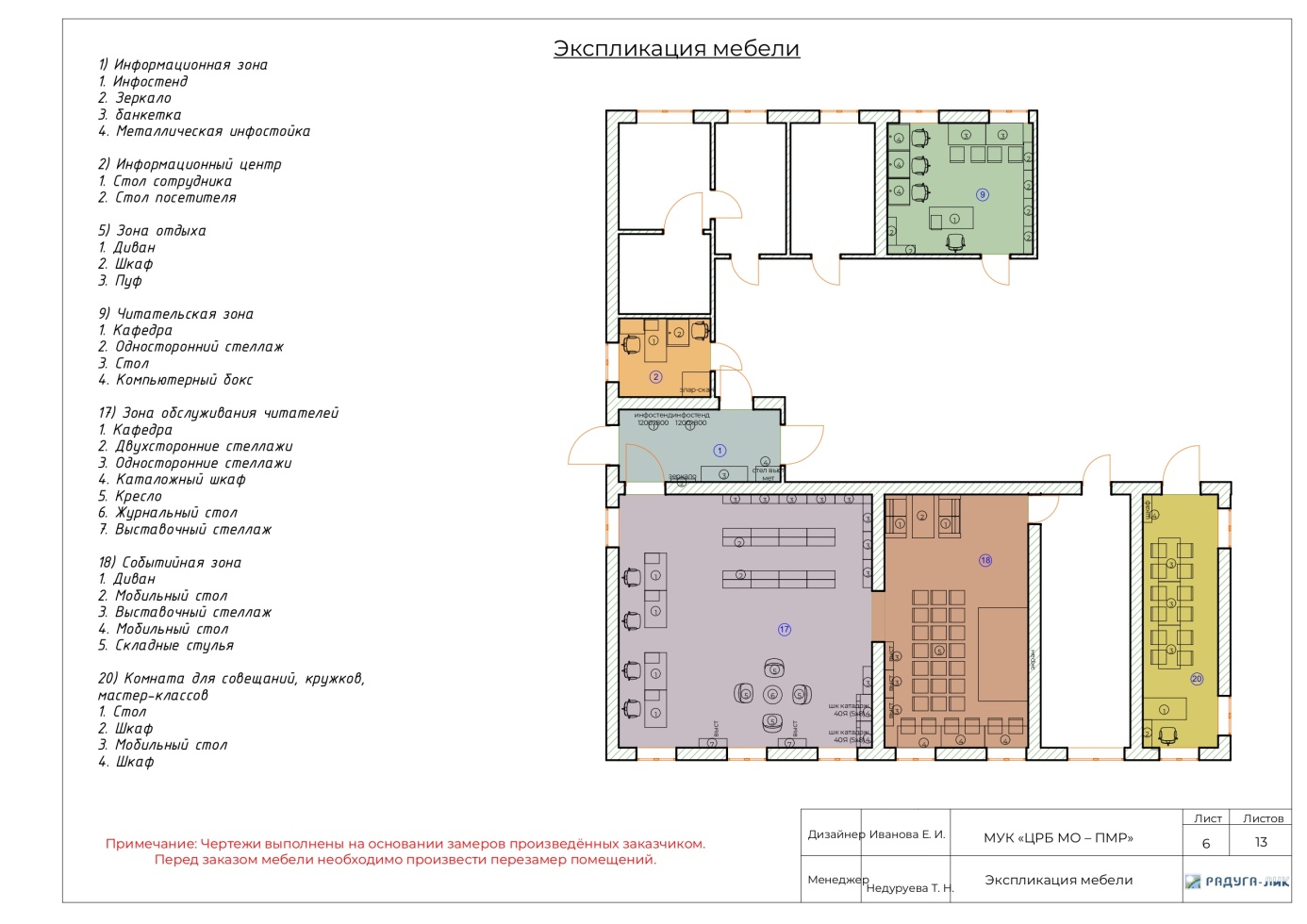 Книгохранилище
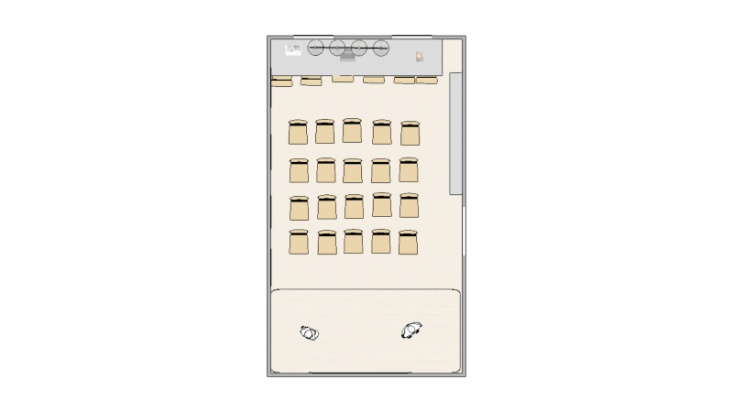 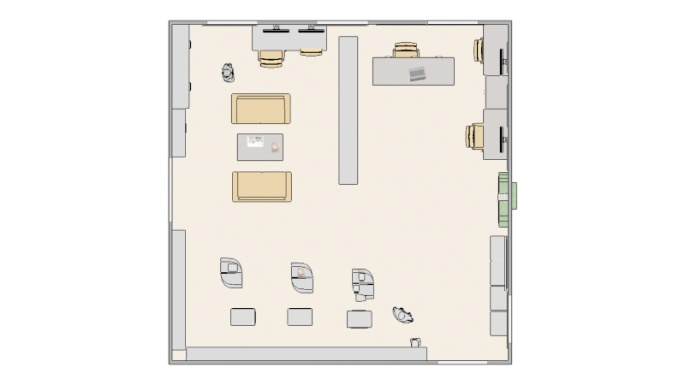 Зал обслуживания читателей 
«Под сенью мичуринского сада»
Зал  «Галерея гоголевских 
героев»
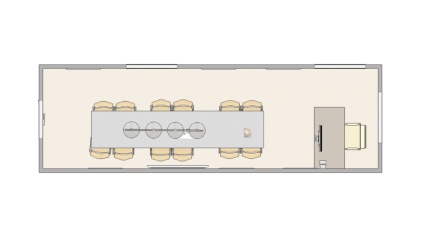 Информационная зона 
 (вход в библиотеку)
Событийный зал
«Волшебное крыло Птицы»
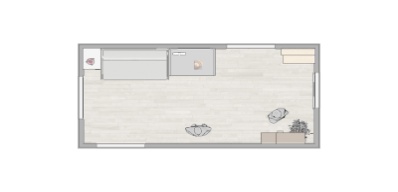 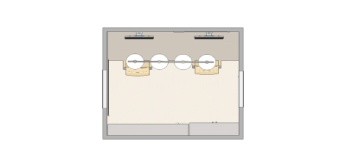 Муниципальный
информационный центр
Служебные помещения
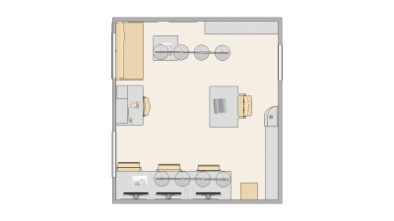 Кабинет директора
Зал индивидуальной работы 
«Уездная история»
Кабинет отдела комплектования
Схема размещения розеток, выключателей, светильников
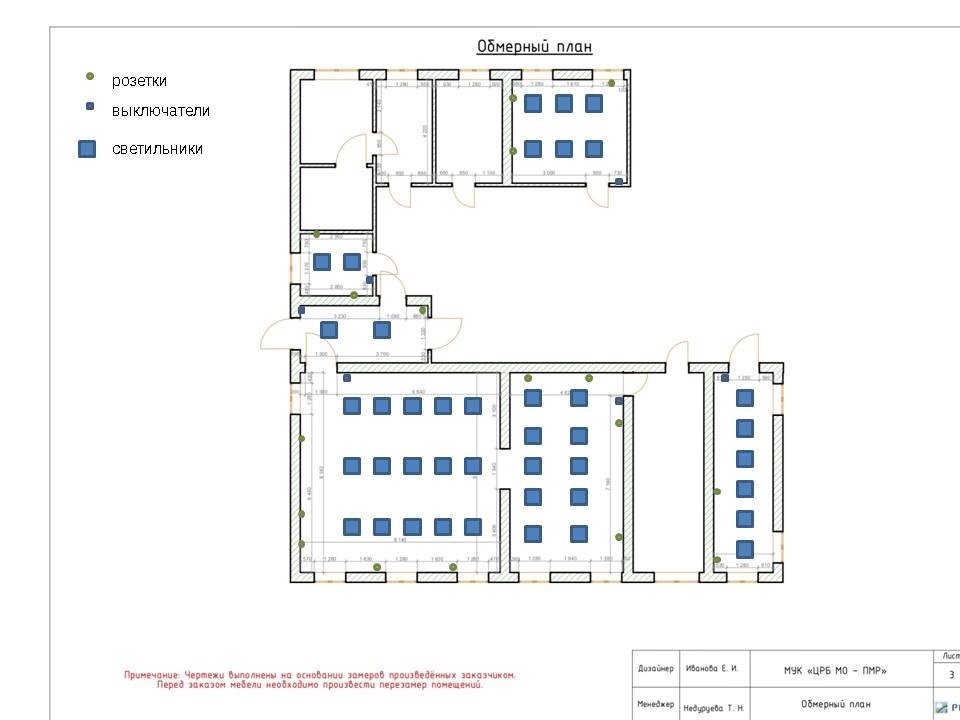 ВХОДНАЯ ЗОНА
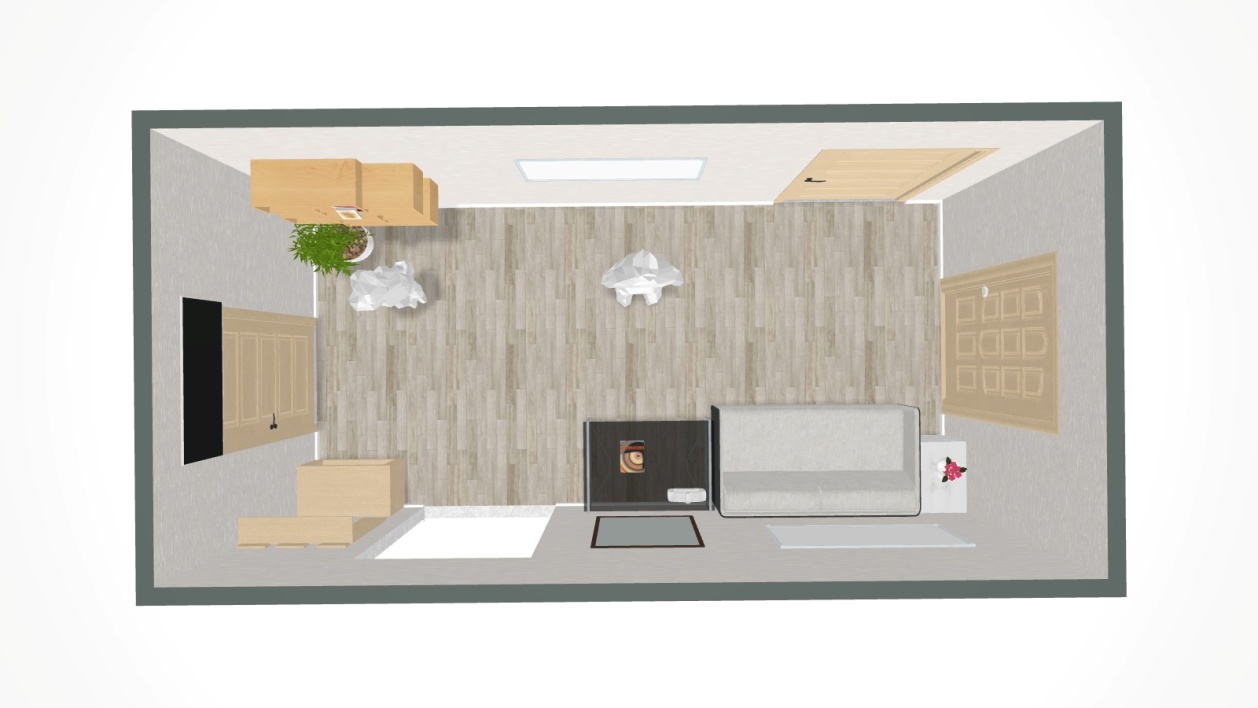 Вход в библиотеку
Информационная
зона
Зона книгообмена
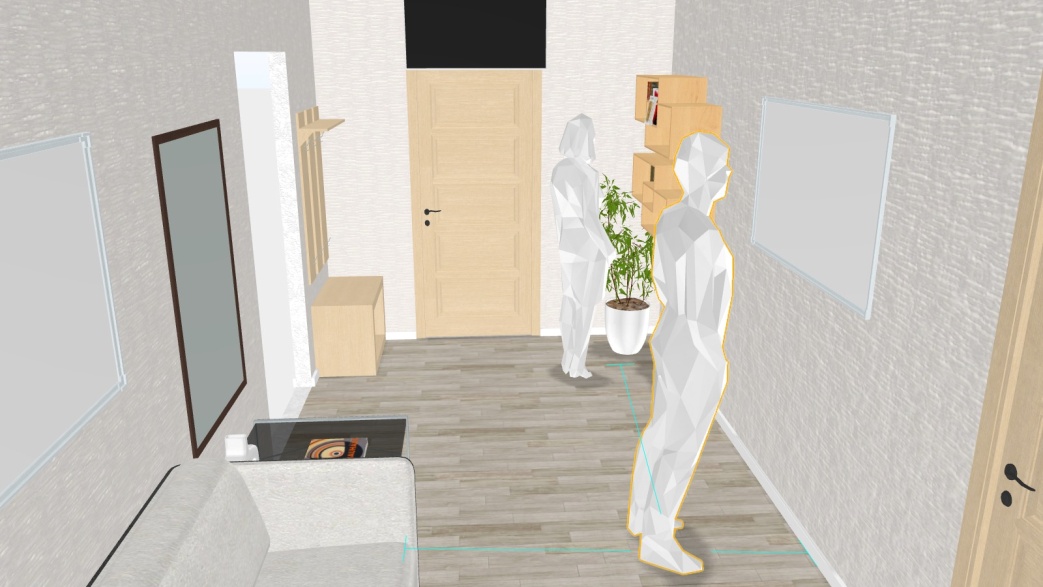 Зона ожидания
и отдыха
МУНИЦИПАЛЬНЫЙ ИНФОРМАЦИОННЫЙ ЦЕНТР
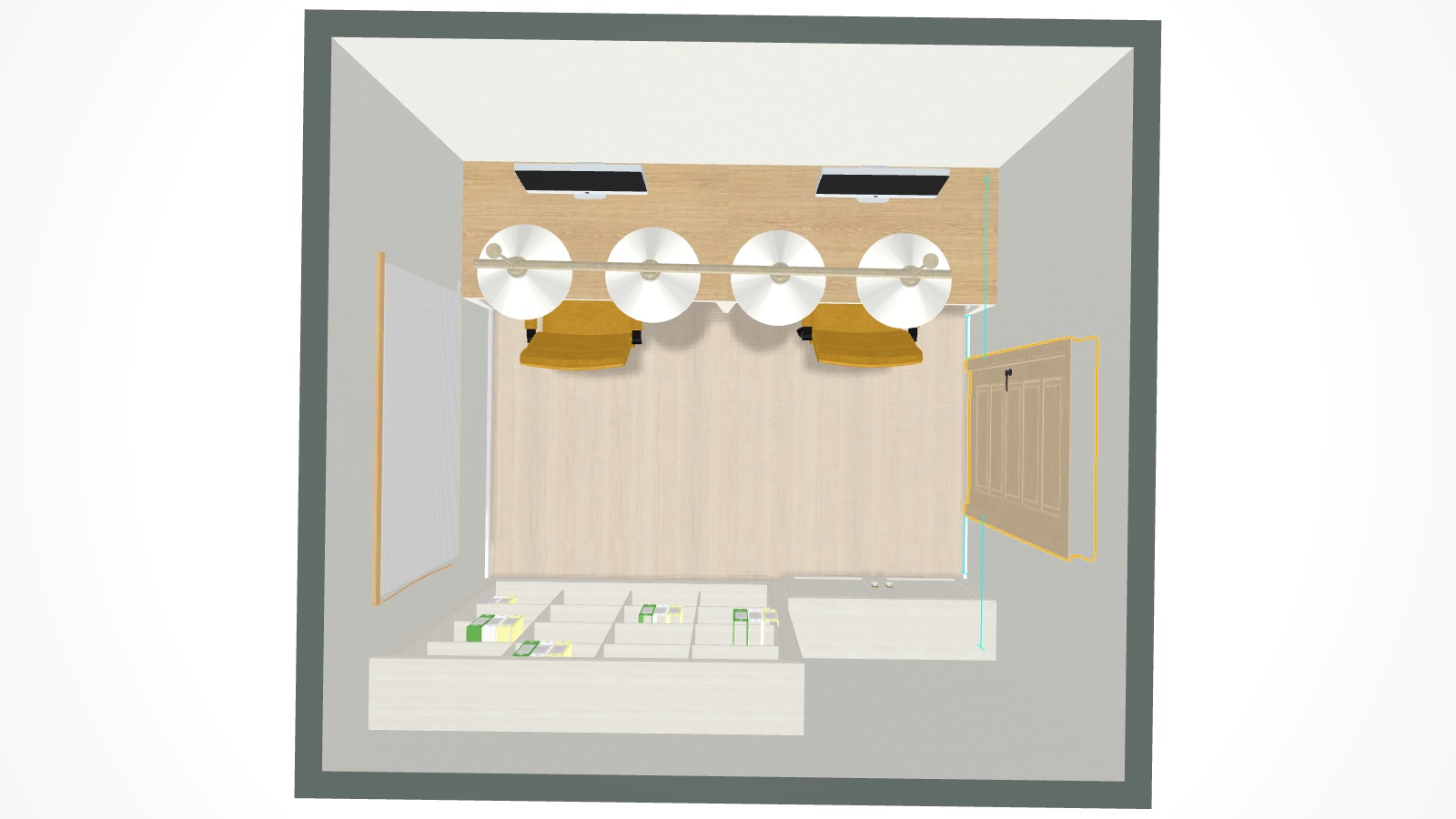 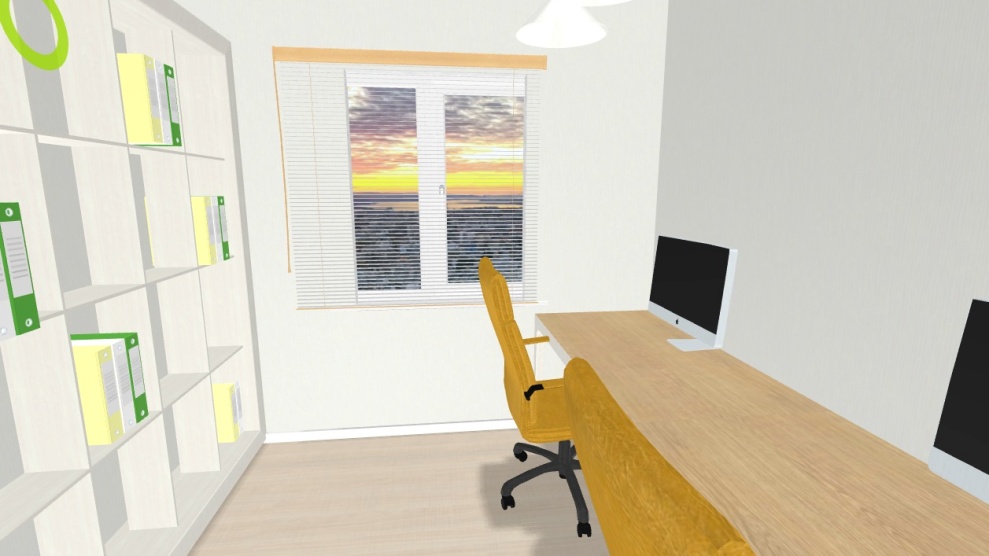 ГАЛЕРЕЯ ГОГОЛЕВСКИХ ГЕРОЕВ
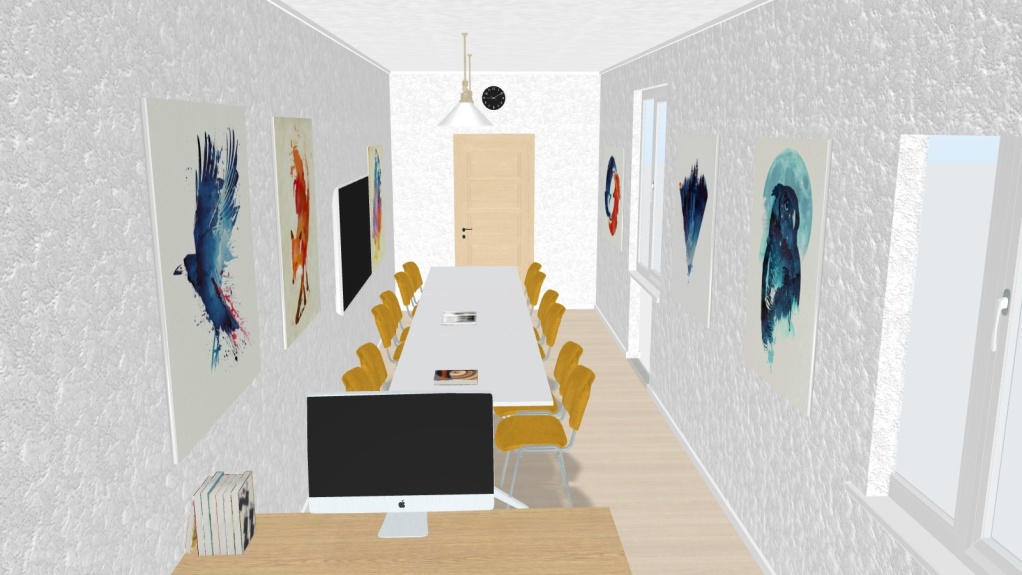 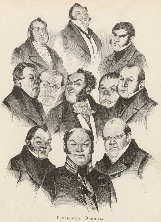 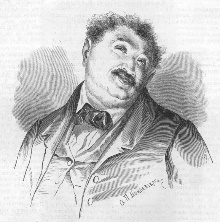 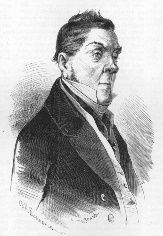 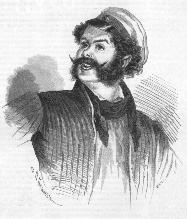 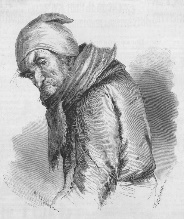 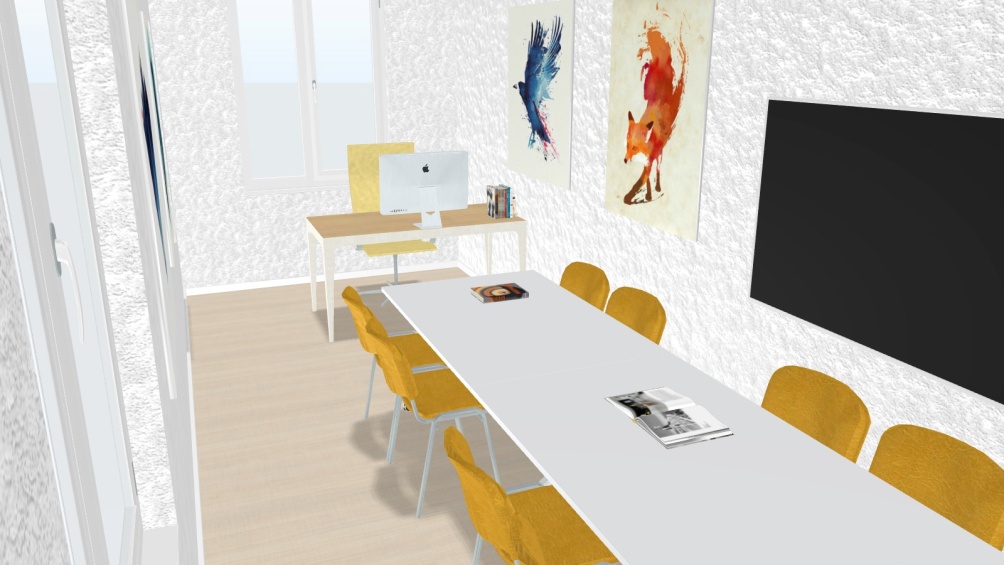 Рабочее место сотрудника
ЗАЛ ОБСЛУЖИВАНИЯ ЧИТАТЕЛЕЙ
 «ПОД СЕНЬЮ МИЧУРИНСКОГО САДА»
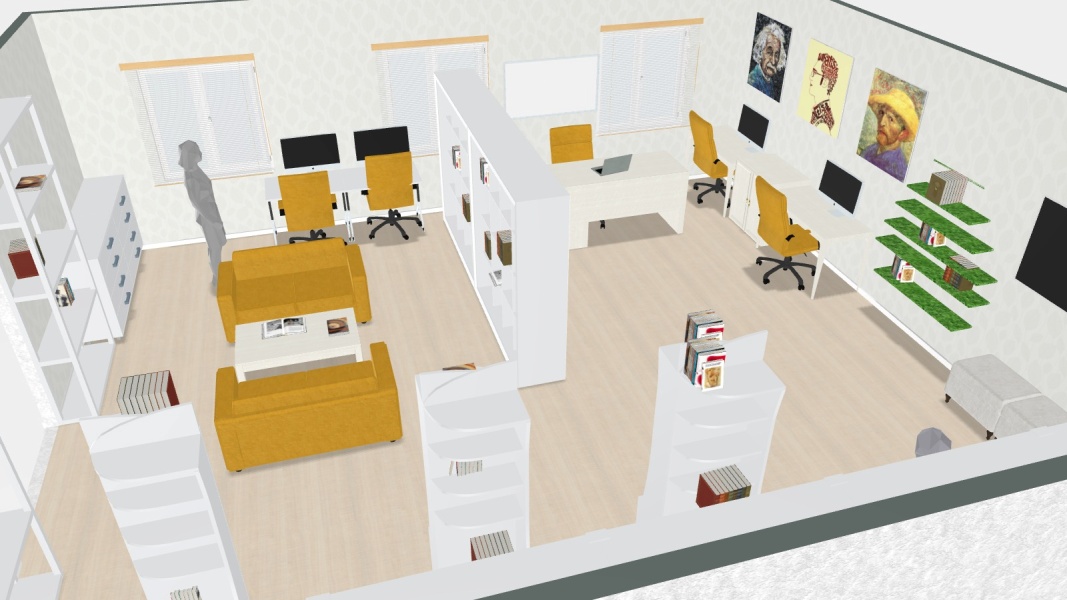 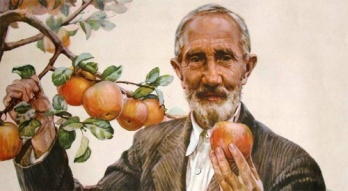 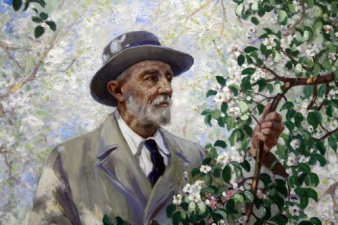 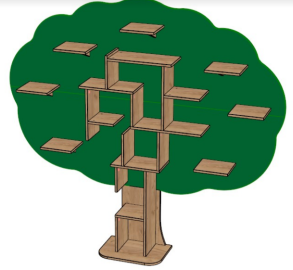 ЗАЛ ОБСЛУЖИВАНИЯ ЧИТАТЕЛЕЙ
 «ПОД СЕНЬЮ МИЧУРИНСКОГО САДА»
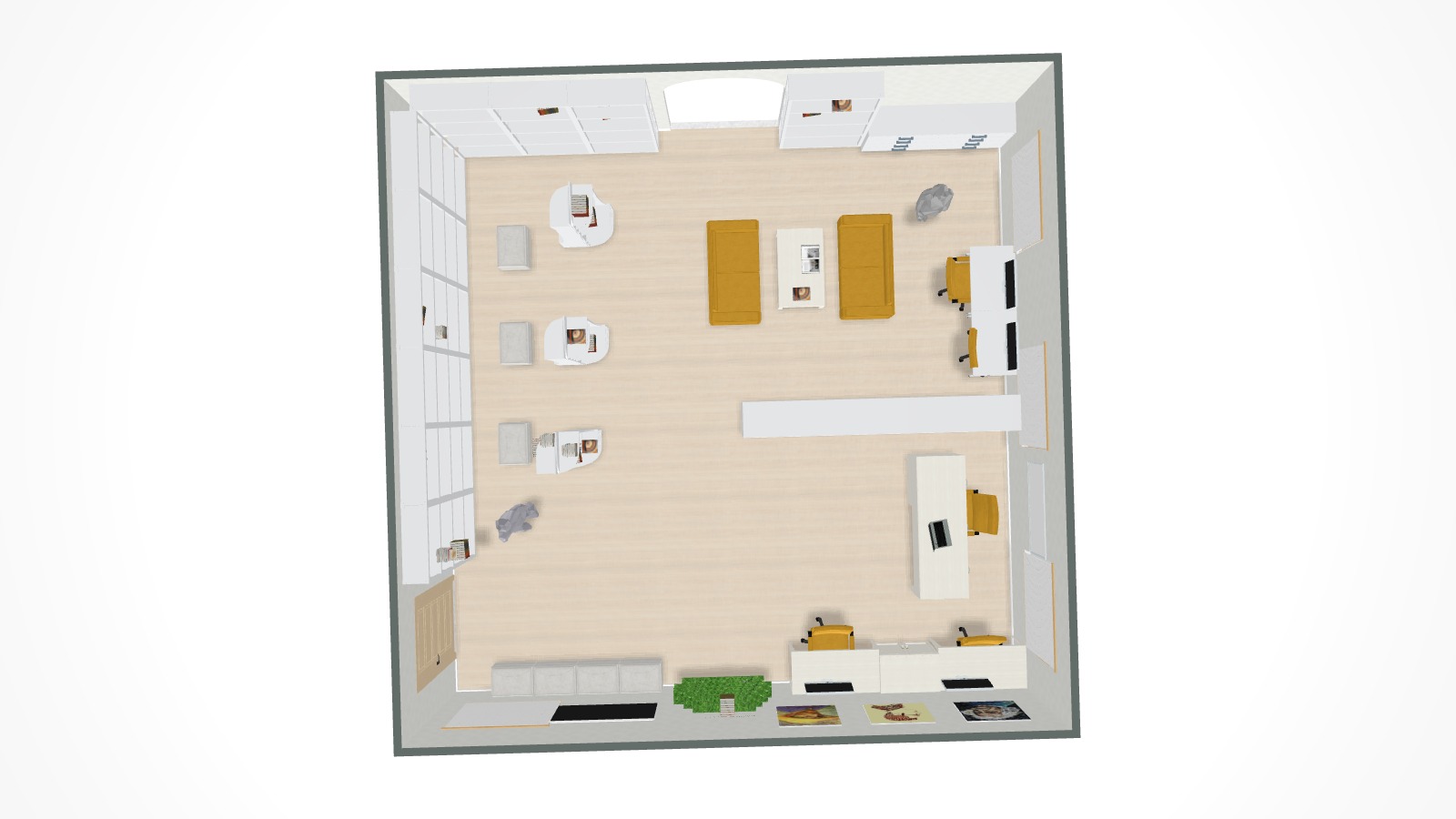 Зона комфортного чтения и
 настольных игр
Рабочие места для посетителей
Зона открытого фонда
литературы
Мини-зоны для чтения
Кафедра библиотекаря
Вход
Рабочие места для сотрудников
ЗАЛ ОБСЛУЖИВАНИЯ ЧИТАТЕЛЕЙ
 «ПОД СЕНЬЮ МИЧУРИНСКОГО САДА»
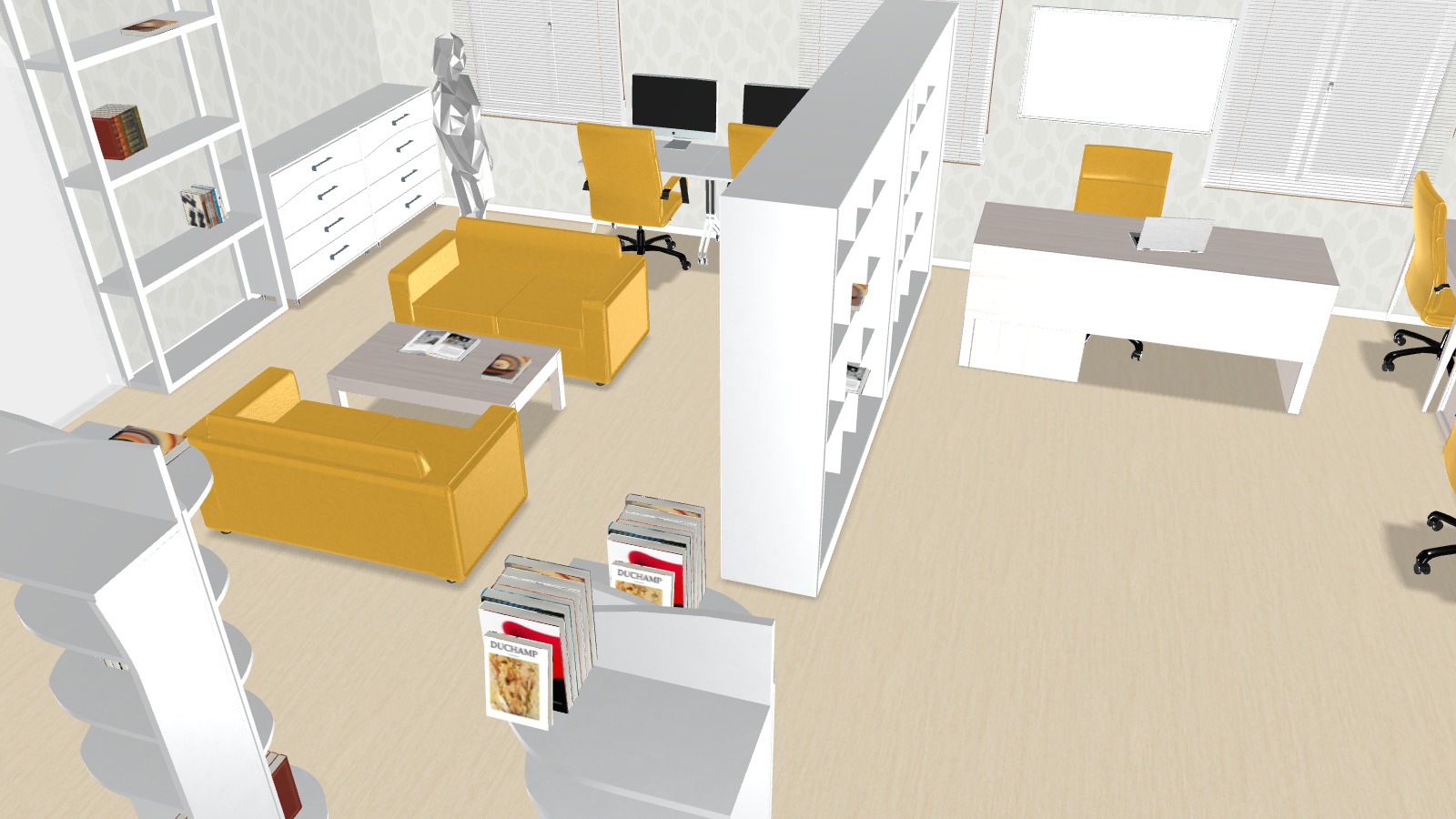 Зона комфортного чтения и
 настольных игр
СОБЫТИЙНЫЙ ЗАЛ «ВОЛШЕБНОЕ КРЫЛО ПТИЦЫ»
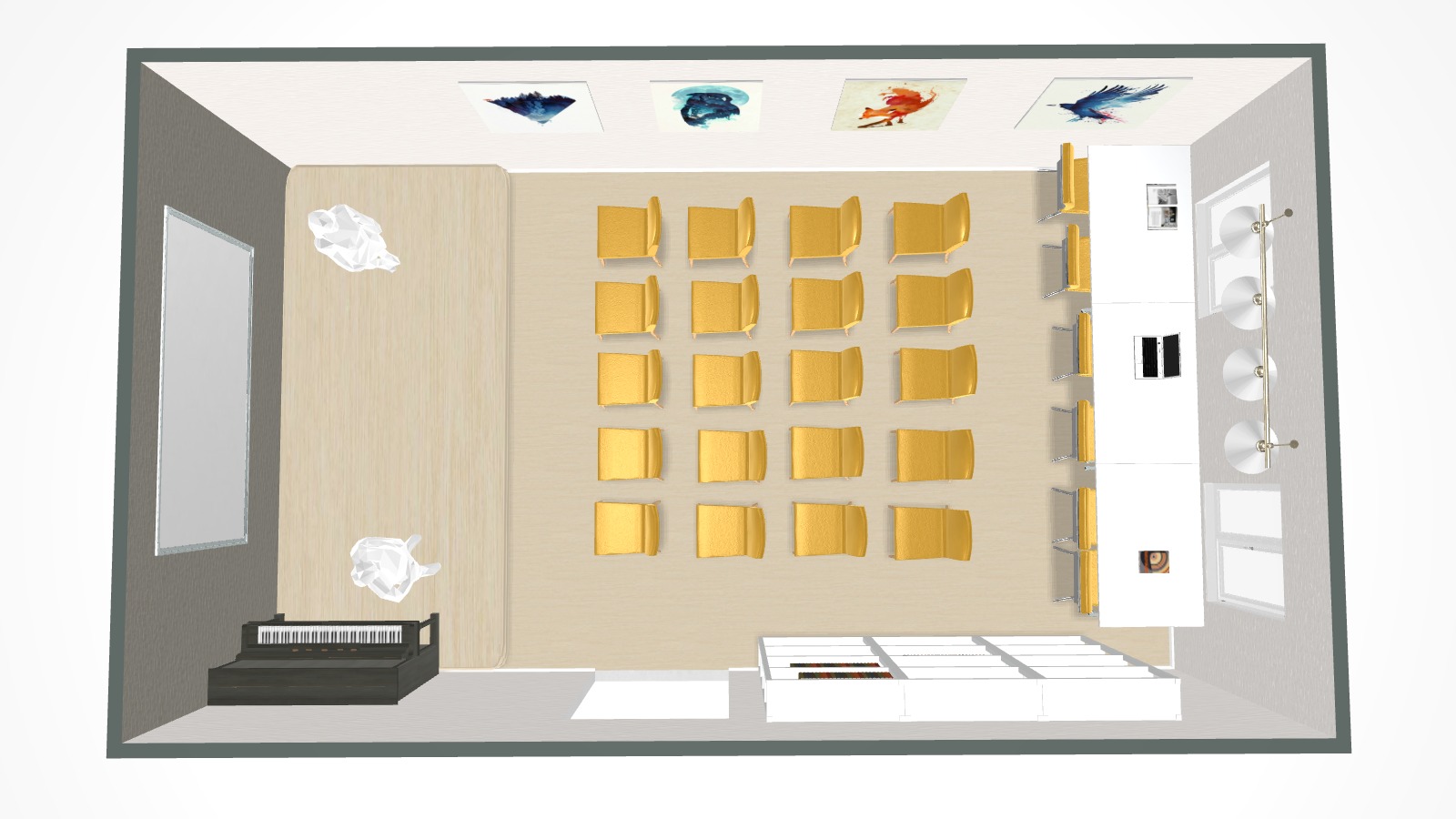 Зона чтения и 
самообразования
Событийная зона
Выставочная зона
СОБЫТИЙНЫЙ ЗАЛ «ВОЛШЕБНОЕ КРЫЛО ПТИЦЫ»
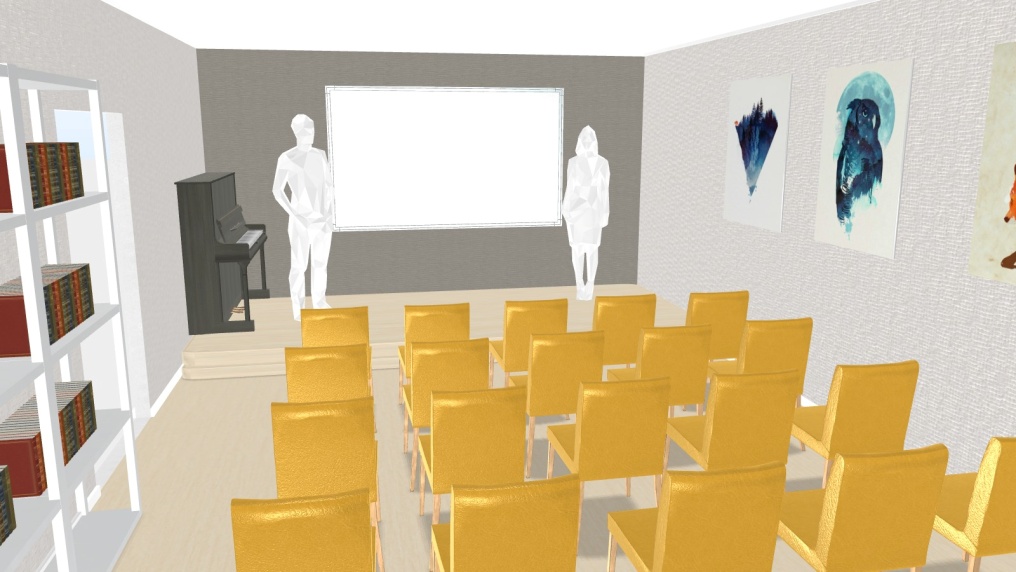 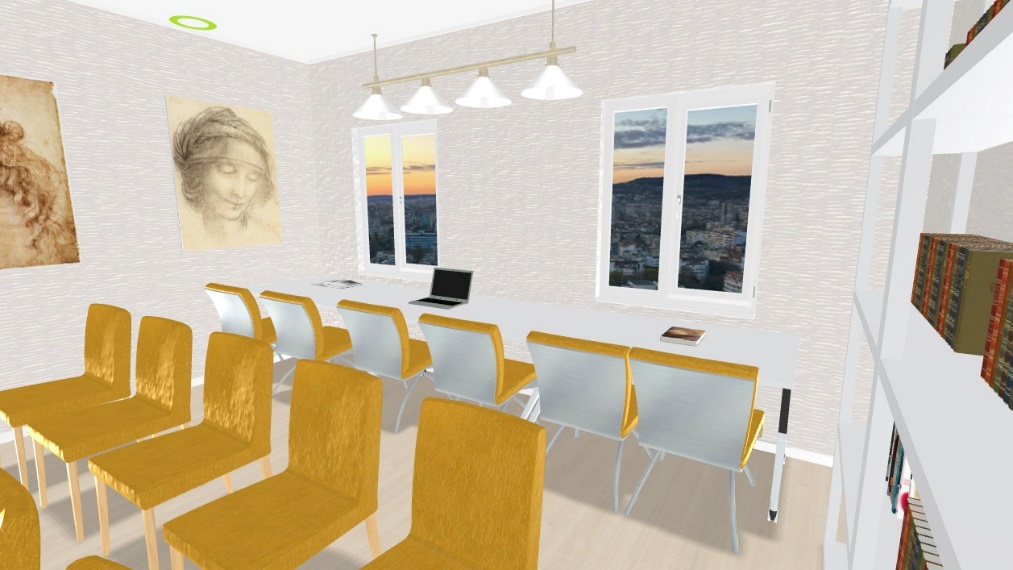 ЗАЛ ИНДИВИДУАЛЬНОЙ РАБОТЫ «УЕЗДНАЯ ИСТОРИЯ»
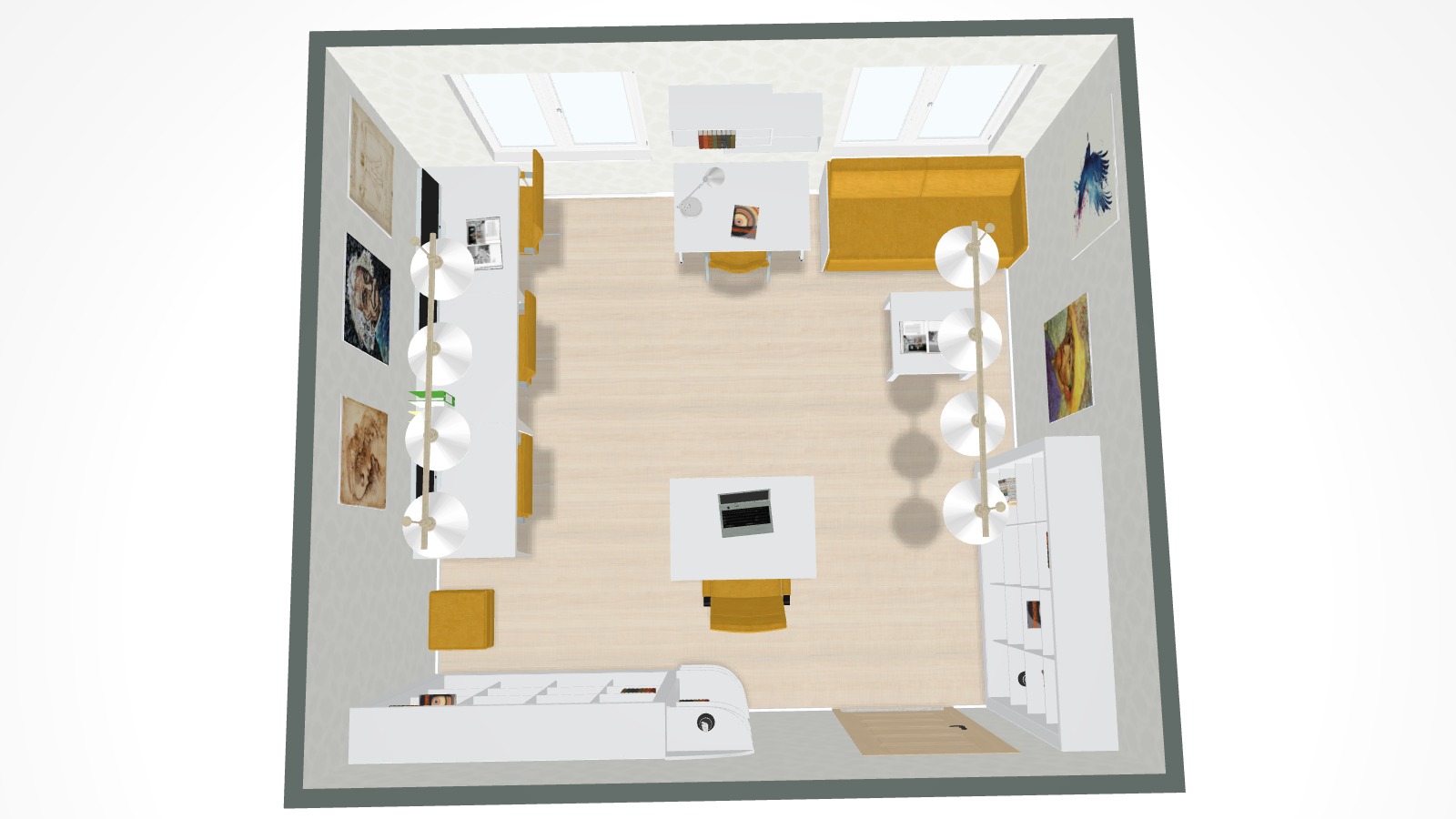 Зона для уединенного
чтения
Зоны для индивидуальной
работы с ПК
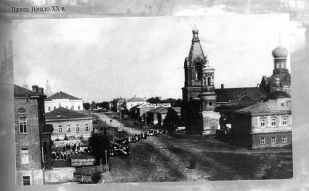 Кафедра библиотекаря
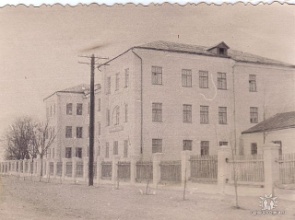 Зоны открытого хранения
фонда
ЗАЛ ИНДИВИДУАЛЬНОЙ РАБОТЫ «УЕЗДНАЯ ИСТОРИЯ»
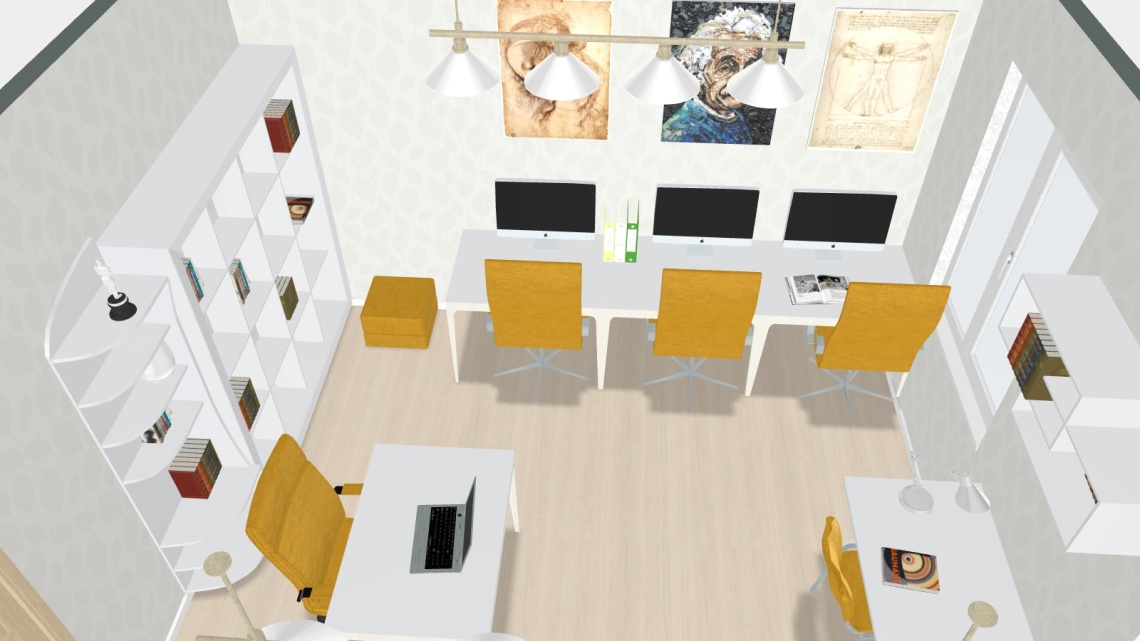 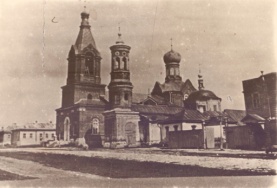 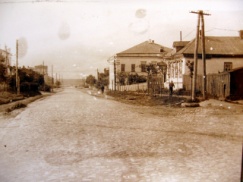